Figure 3. (A) Distribution of the C5545T mutation in COX-positive and COX-negative muscle fibers. Quantification of ...
Hum Mol Genet, Volume 17, Issue 12, 15 June 2008, Pages 1814–1820, https://doi.org/10.1093/hmg/ddn073
The content of this slide may be subject to copyright: please see the slide notes for details.
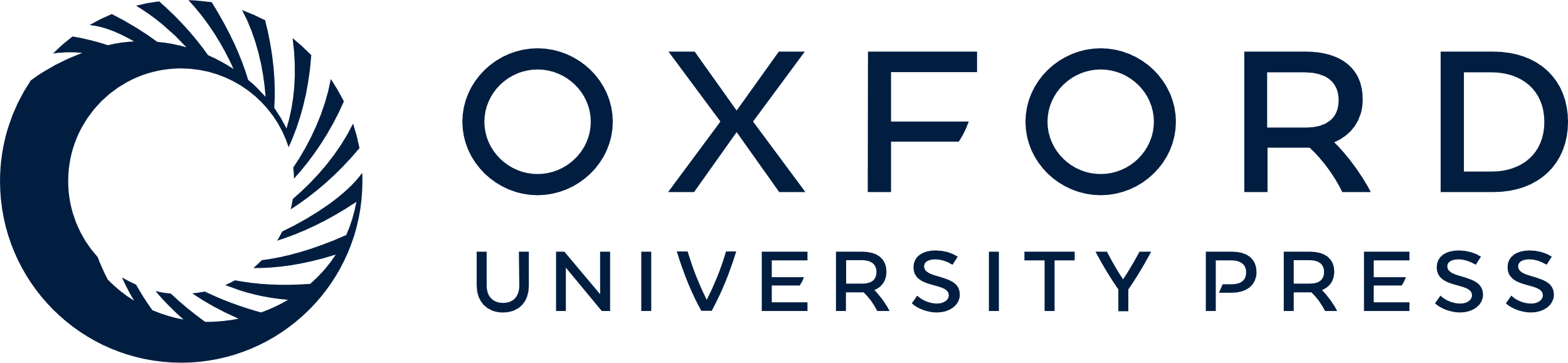 [Speaker Notes: Figure 3. (A) Distribution of the C5545T mutation in COX-positive and COX-negative muscle fibers. Quantification of mutant mtDNA was performed by single fiber muscle PCR–RFLP analysis. (B) Correlation between mutational load and COX activity in cybrid cell lines, compared with parental 143B and rho° cells. Measurments were performed in triplicates.


Unless provided in the caption above, the following copyright applies to the content of this slide: © The Author 2008. Published by Oxford University Press. All rights reserved. For Permissions, please email: journals.permissions@oxfordjournals.org]